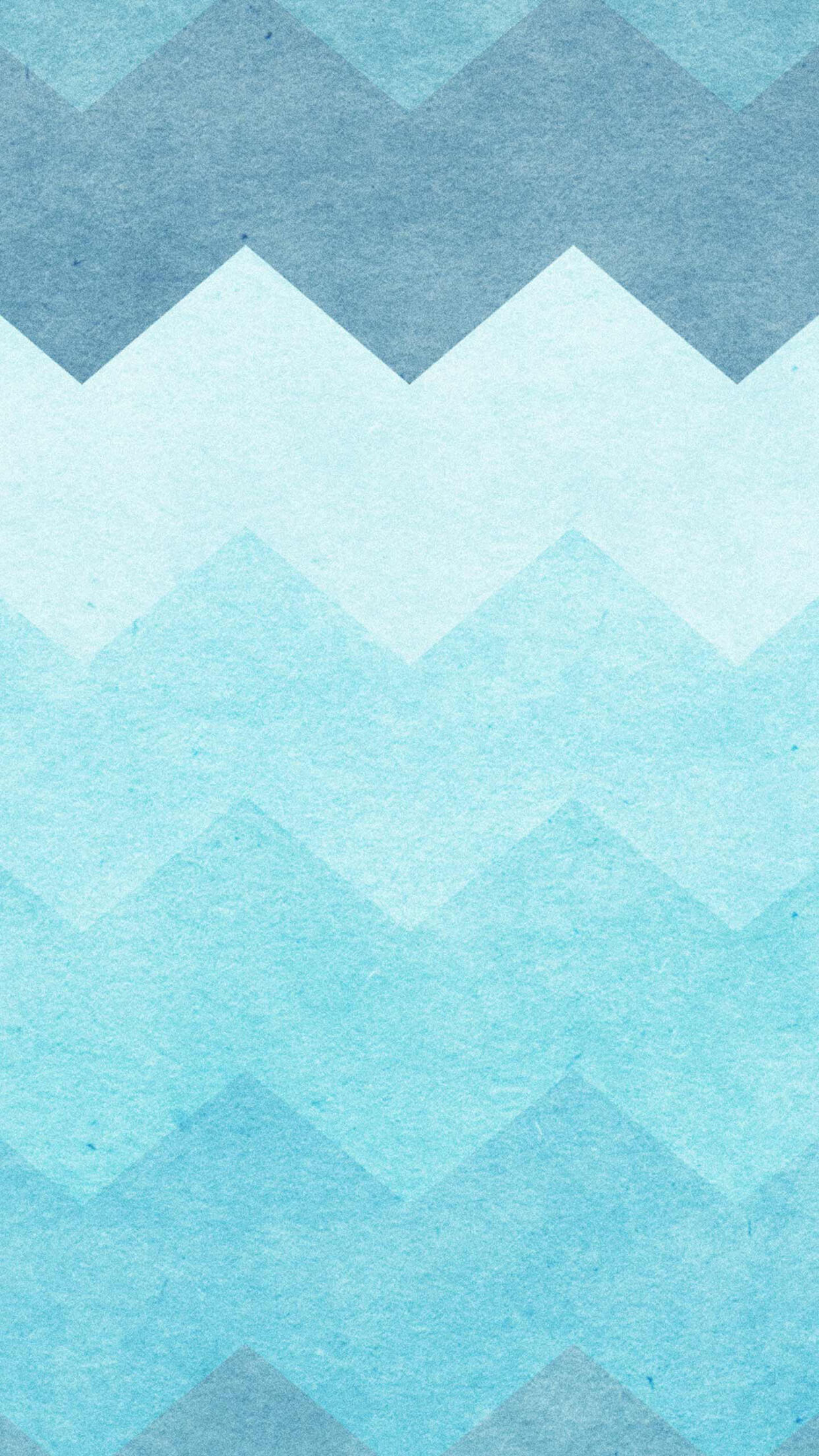 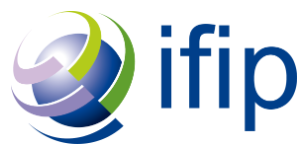 NPC 2020
The 17th Annual IFIP International Conference on Network and Parallel Computing
Online, September 28-30, 2020
NUMA-Aware Optimization of
 Sparse Matrix-Vector Multiplication on
ARMv8-based Many-core Architectures
Authors ：Xiaosong Yu 1, Huihui Ma 1,  Zhengyu Qu 1, Jianbin Fang 2, Weifeng Liu 1
1 Super Scientific Software Laboratory, Department of Computer Science and
Technology, China University of Petroleum-Beijing
2 Institute for Computer Systems, College of Computer, National University of
Defense Technology
2019215847@student.cup.edu.cn, 2019211254@student.cup.edu.cn,
2019215846@student.cup.edu.cn, j.fang@nudt.edu.cn, weifeng.liu@cup.edu.cn
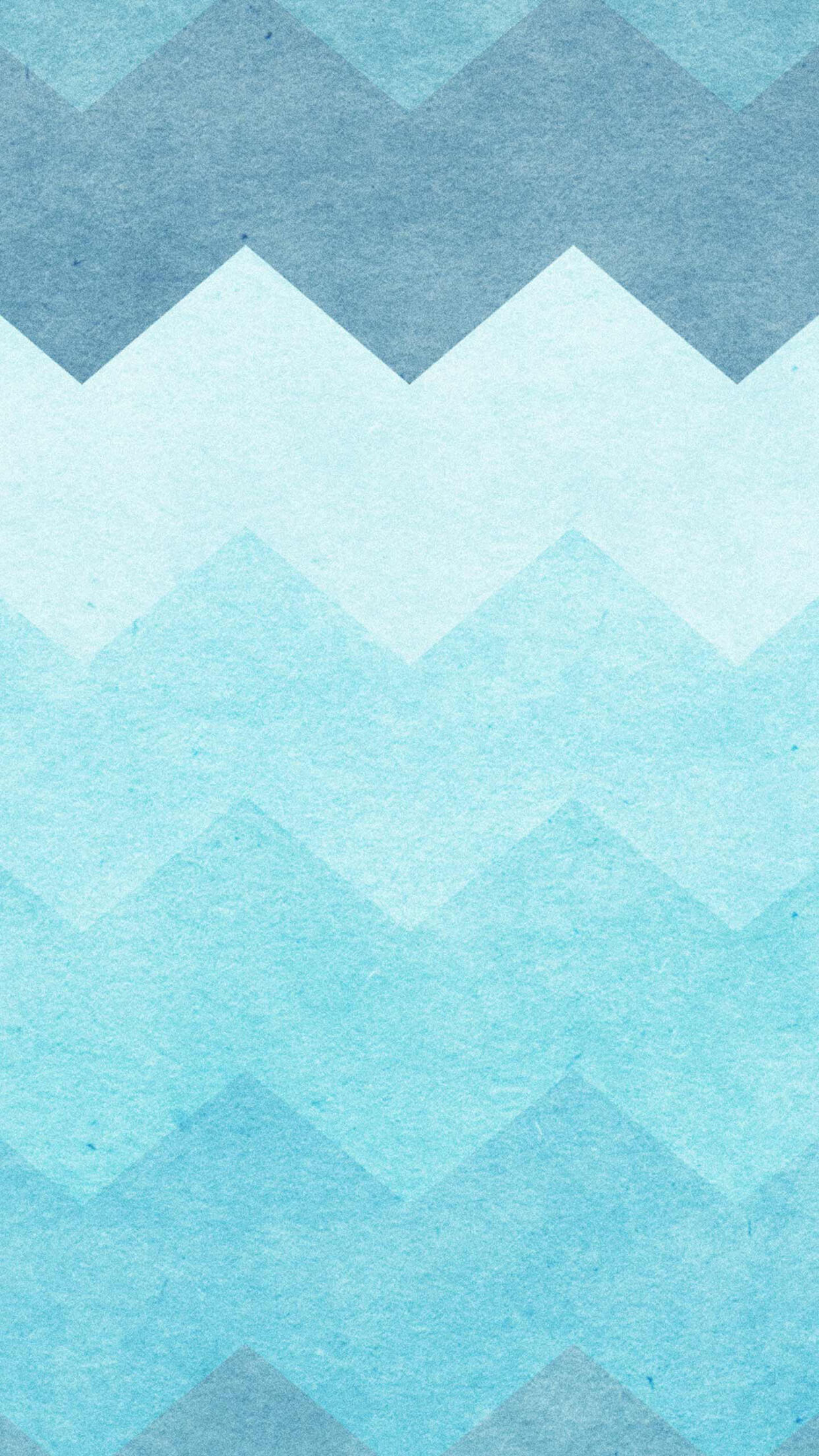 Sparse Matrix-Vector Multiplication
Part 3
Part 5
Part 1
Part 2
Part 4
NUMA-Aware SpMV Alogrithm
Sparse Matrix-Vector Multiplication
NUMA
Contents
Hypergraph Partitioning
Performance and Analysis
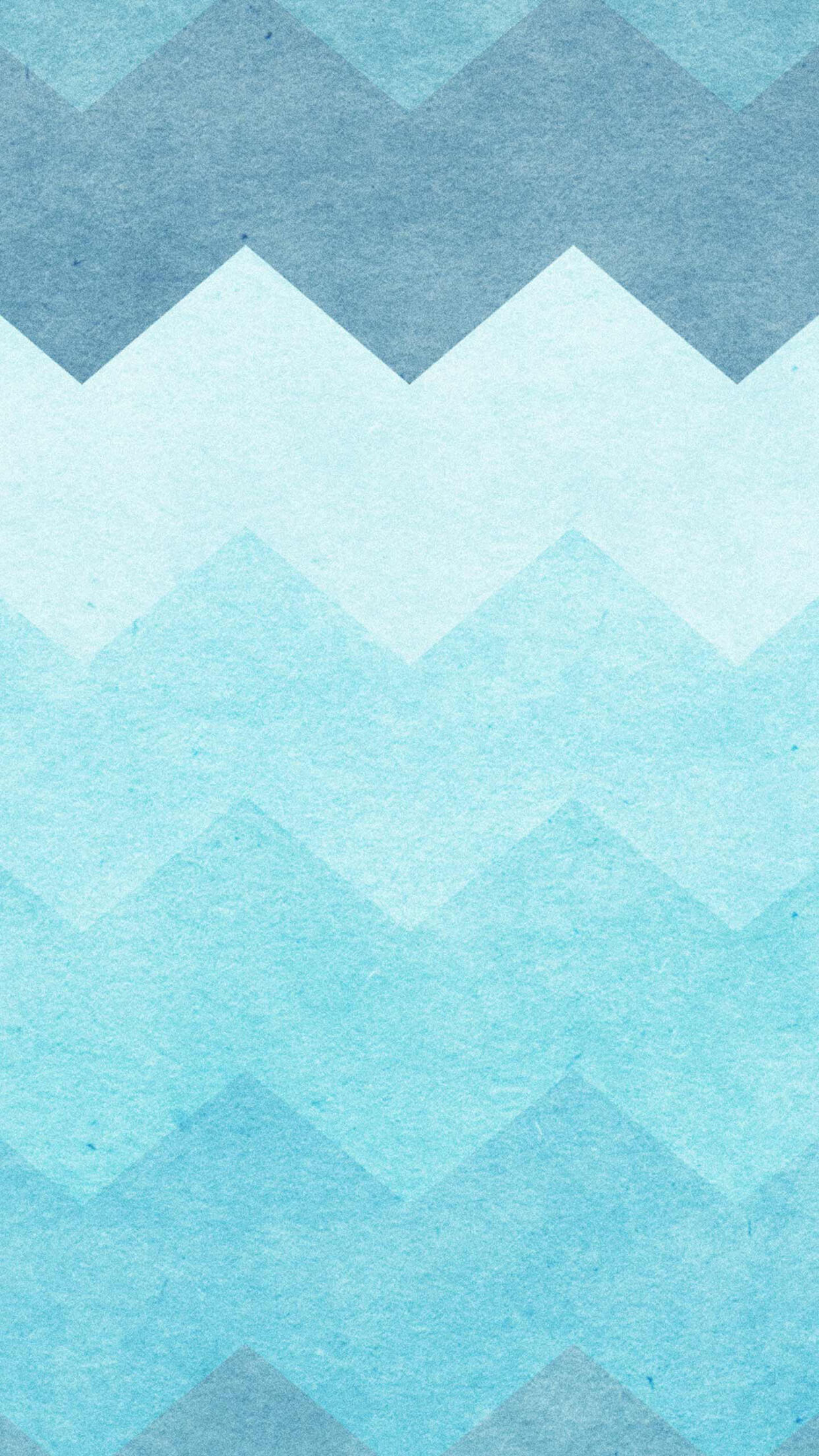 Part 1
Sparse Matrix-Vector Multiplication
Part 1. Sparse Matrix-Vector Multiplication
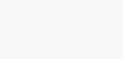 x
=
y
（4x1）
x
（4x1）
A
（4x4）
The sparse matrix-vector multiplication (SpMV) operation multiples a sparse matrix A with a dense vector x and gives a resulting dense vector y.
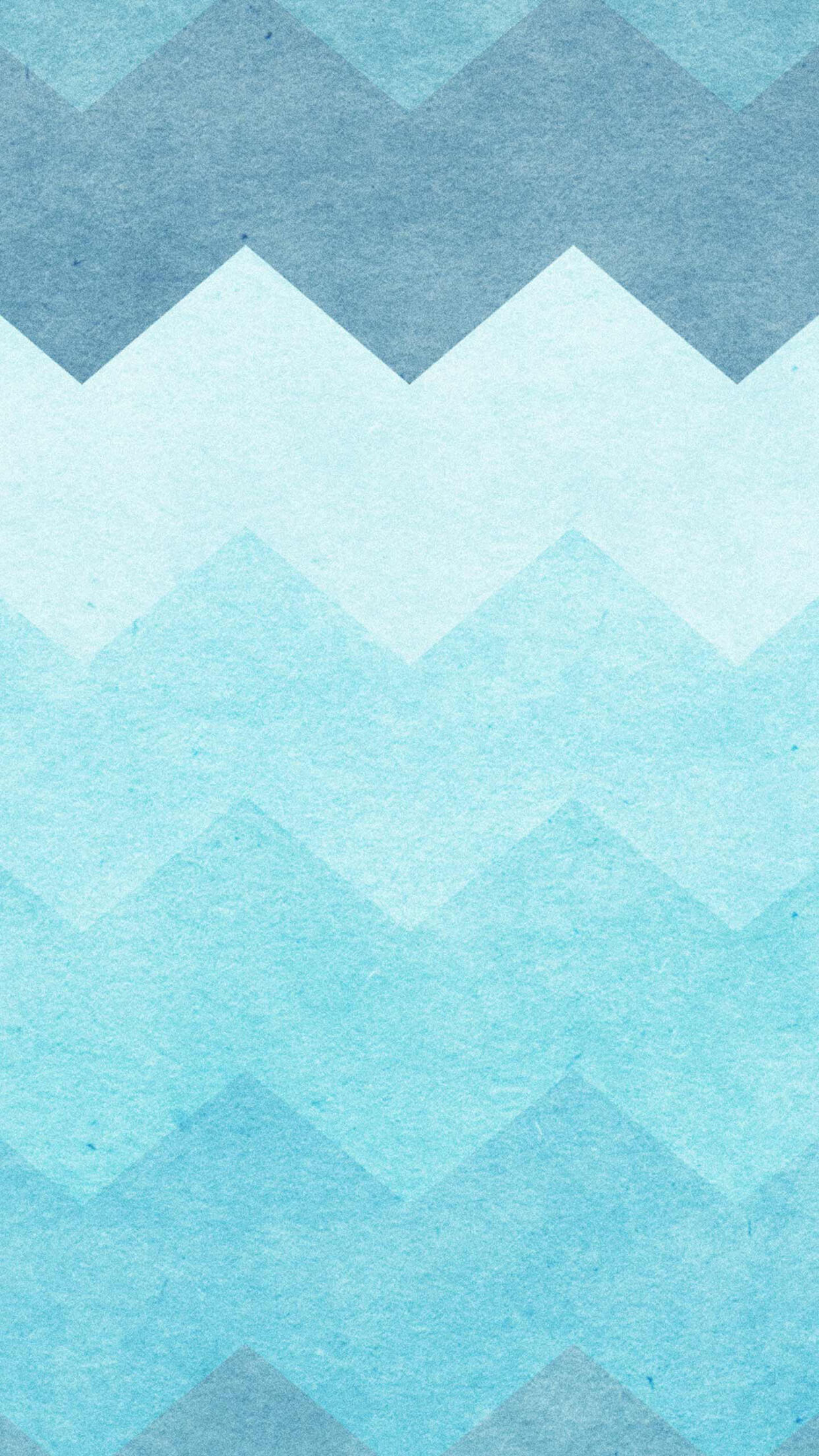 Part 2
NUMA
Part 2. NUMA
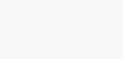 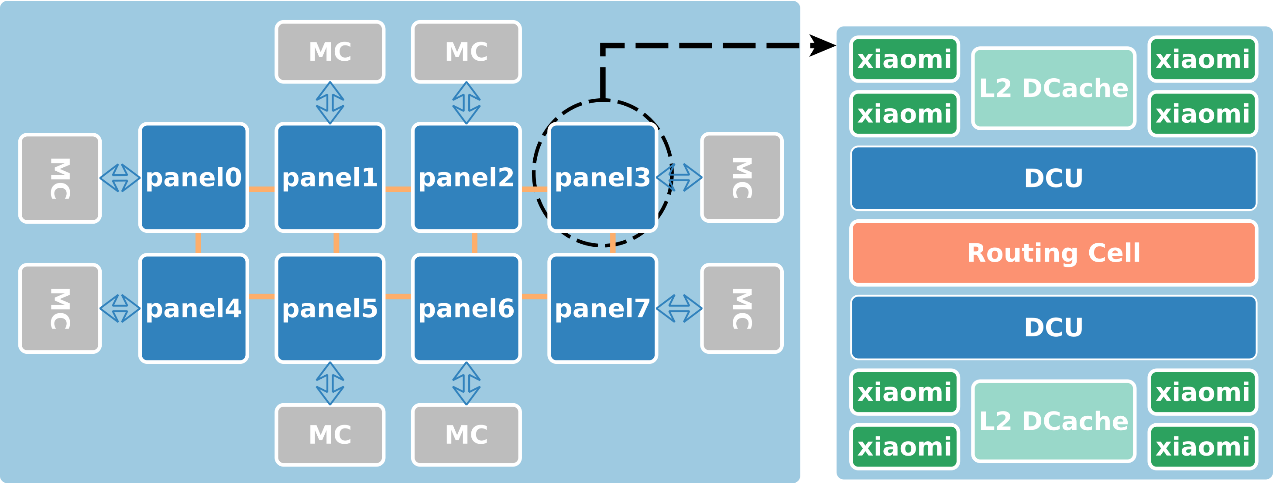 NUMA architectures can obtain scale-out benefits on modern multi-core and many-core processors. Most modern x86 processors and ARM processors utilize NUMA architecture for building a processor with tens of cores.
NUMA
Part 2. NUMA
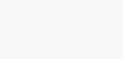 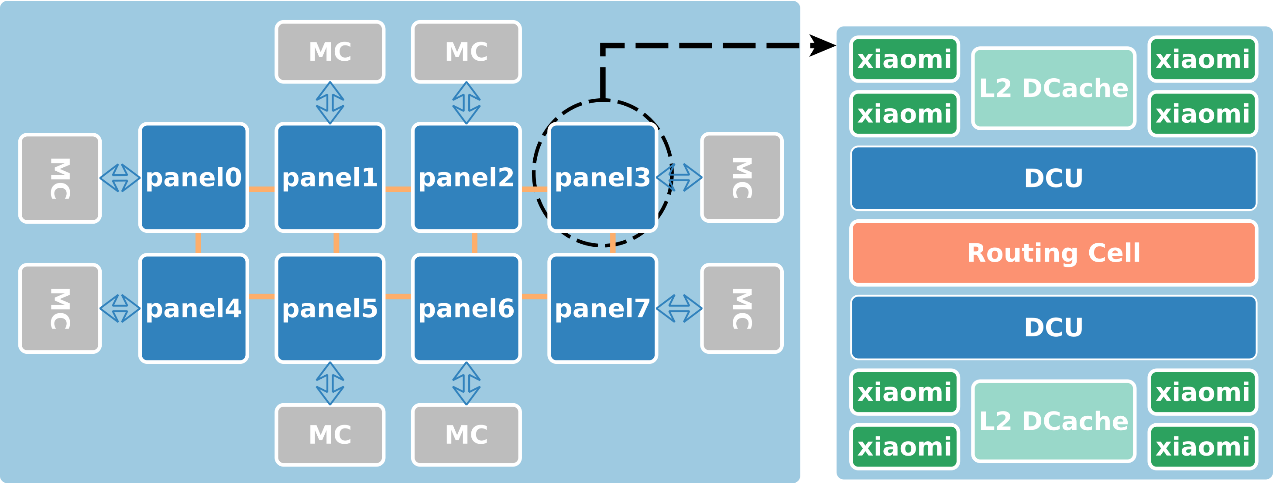 Fig. 1.  Architecture of the Phytium 2000+ processor
It uses the Mars II [1] architecture, and features 64 high-performance ARMv8 xiaomi cores running at 2.2GHz. The 64 hardware cores are organized into 8 panels, where each panel connects a memory control unit.  The entire chip offers a peak performance of 563.2 Gflops for double-precision operations.
[1]Phytium: Mars ii - microarchitectures. https://en.wikichip.org/wiki/phytium/microarchitectures/mars_ii.
Part 2. NUMA
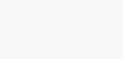 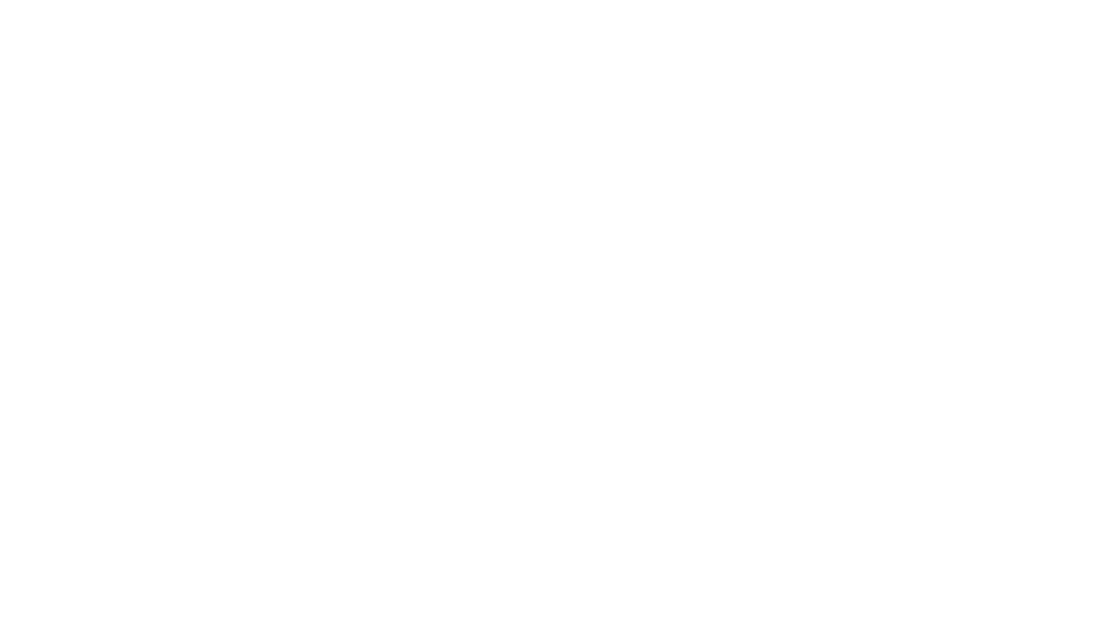 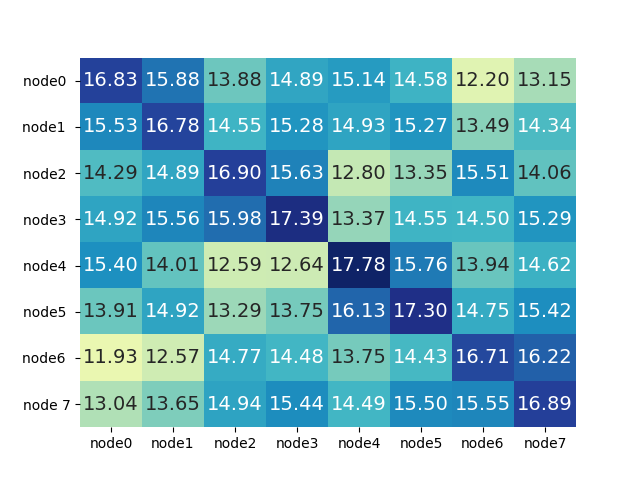 We measure NUMA-Aware bandwidth of Phytium 2000+ by running a Pthread version of the STREAM bandwidth code. The results show that
(1) The bandwidth results inside the same NUMA node are the highest.
(2) The bandwidth results between difference nodes are much lower.
Fig. 2. STREAM triad bandwidth microbenchmark on Phytium 2000+, the heatmap values are in GB/s
Part 2. NUMA
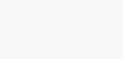 Node0
x
x
（4x1）
A
（4x4）
The character of NUMA architecture brings problems: the data locality of accessing x is poor.
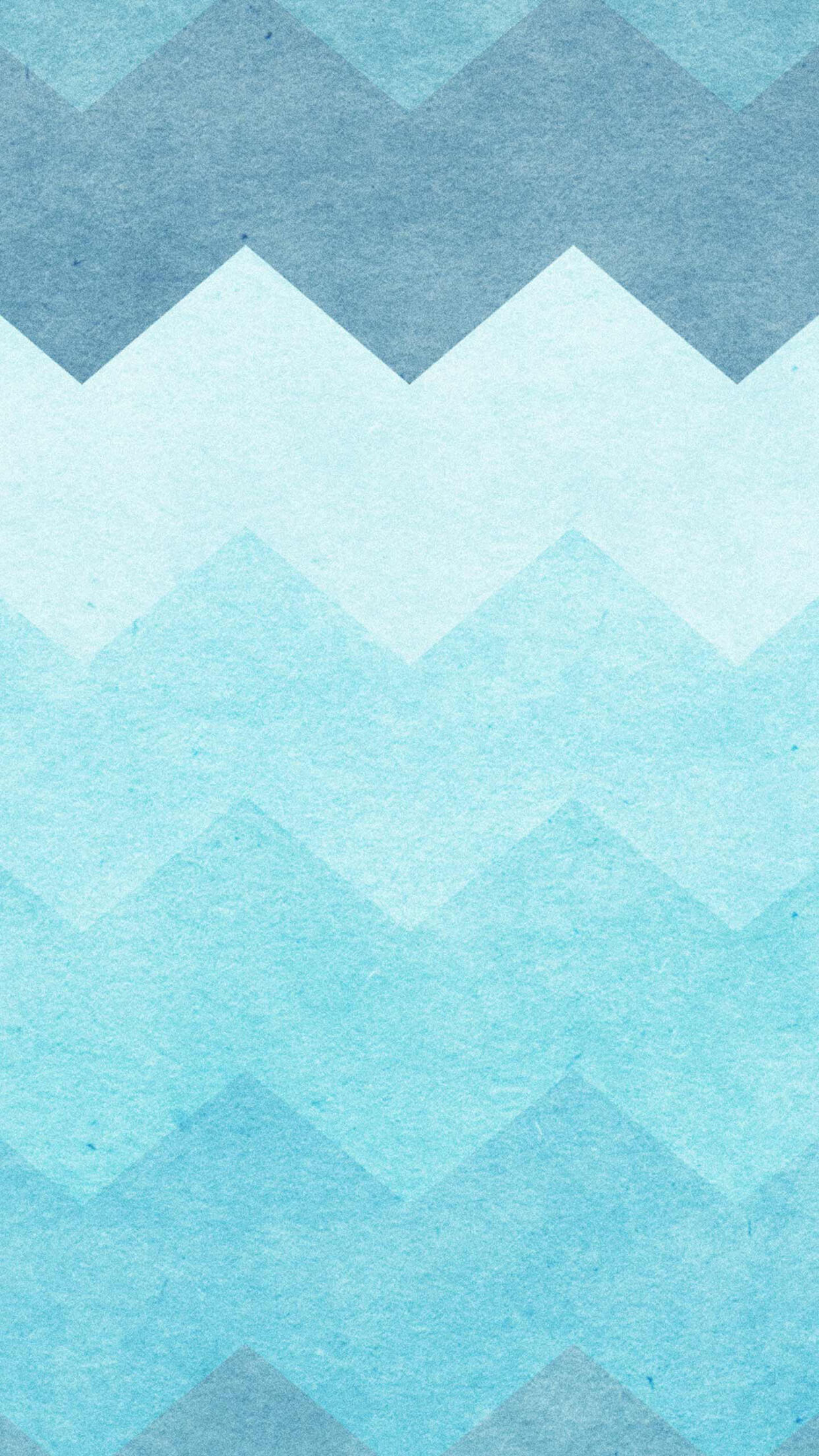 Part 3
Hypergraph Partitioning
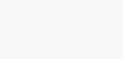 Part 3. Hypergraph Partitioning
Hypergraph can be seen as a general form of graph. A hypergraph is often denoted by H = (V, E), where V is a vertex set, and E is a hyperedge set. A hyperedge can link more than two vertices, which is different to an edge in a graph. A hypergraph can also correspond to a sparse matrix through the row-net model [2]  (columns and rows are vertices and hyperedges, respectively).
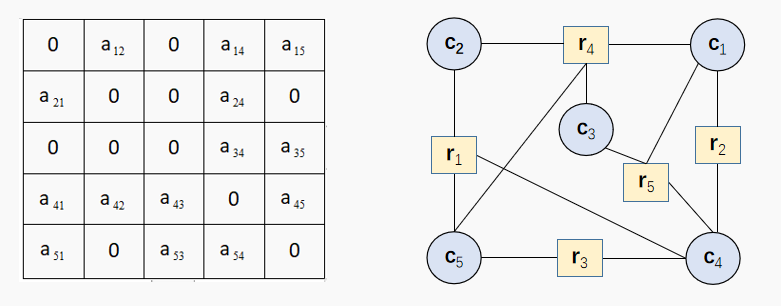 Fig. 3. Correspondence between sparse matrix (left) and hypergraph (right)
[2] Kucar, Dorothy, Shawki Areibi, and Anthony Vannelli. "Hypergraph partitioning techniques." DYNAMICS OF CONTINUOUS DISCRETE AND IMPULSIVE SYSTEMS SERIES A 11 (2004).
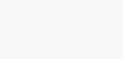 Part 3. Hypergraph Partitioning
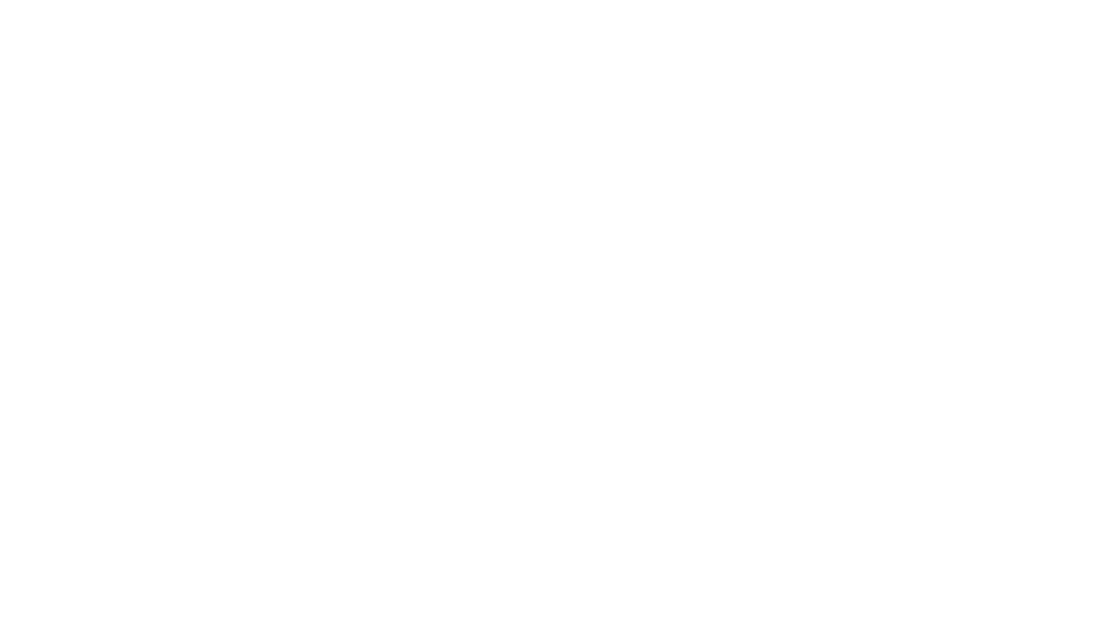 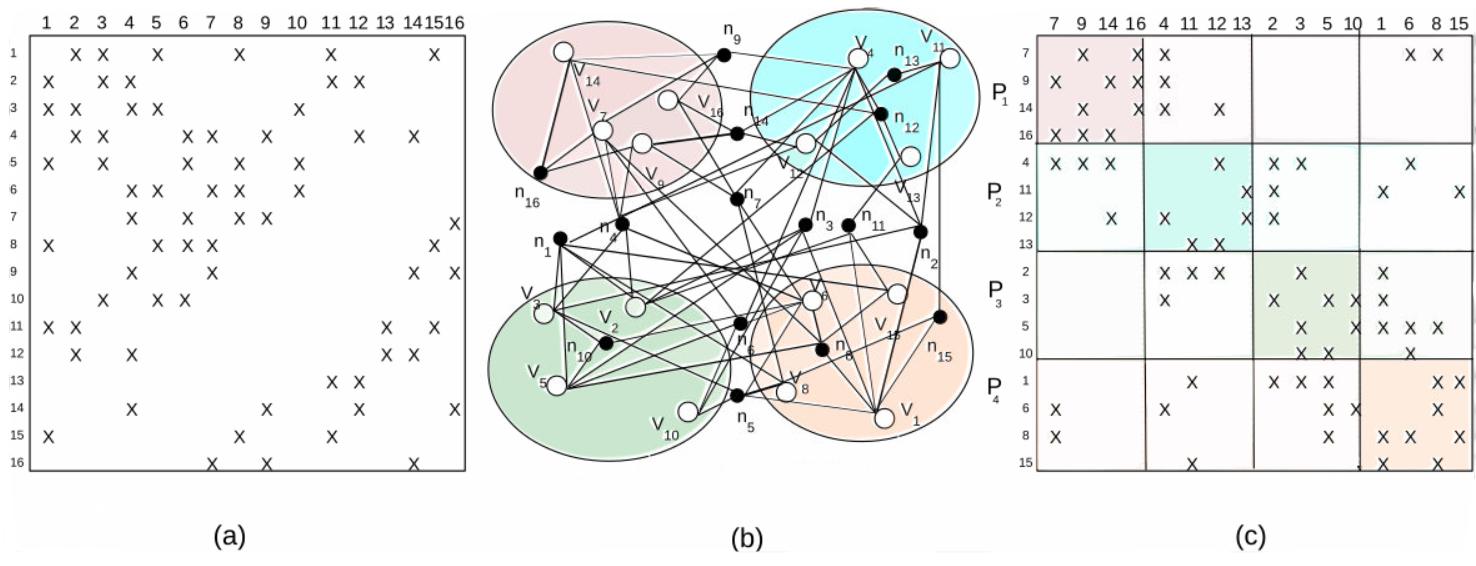 Fig. 4. Hypergraph partitioning
(a) An original sparse matrix A of size 16x16.
(b) A row-net representation of hypergraph H of matrix A, and a four-way partitioning of H. 
(c) The matrix A reordered according to the hypergraph partitioning.
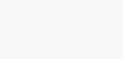 Part 3. Hypergraph Partitioning
Each matrix is divided into 2, 4, 8, 16, 32 and 64 partitions, and reordered according to the partitions. In terms of the sparsity structures of these matrices, as the number of partitions increases, the non-zero elements will move towards the diagonal blocks.
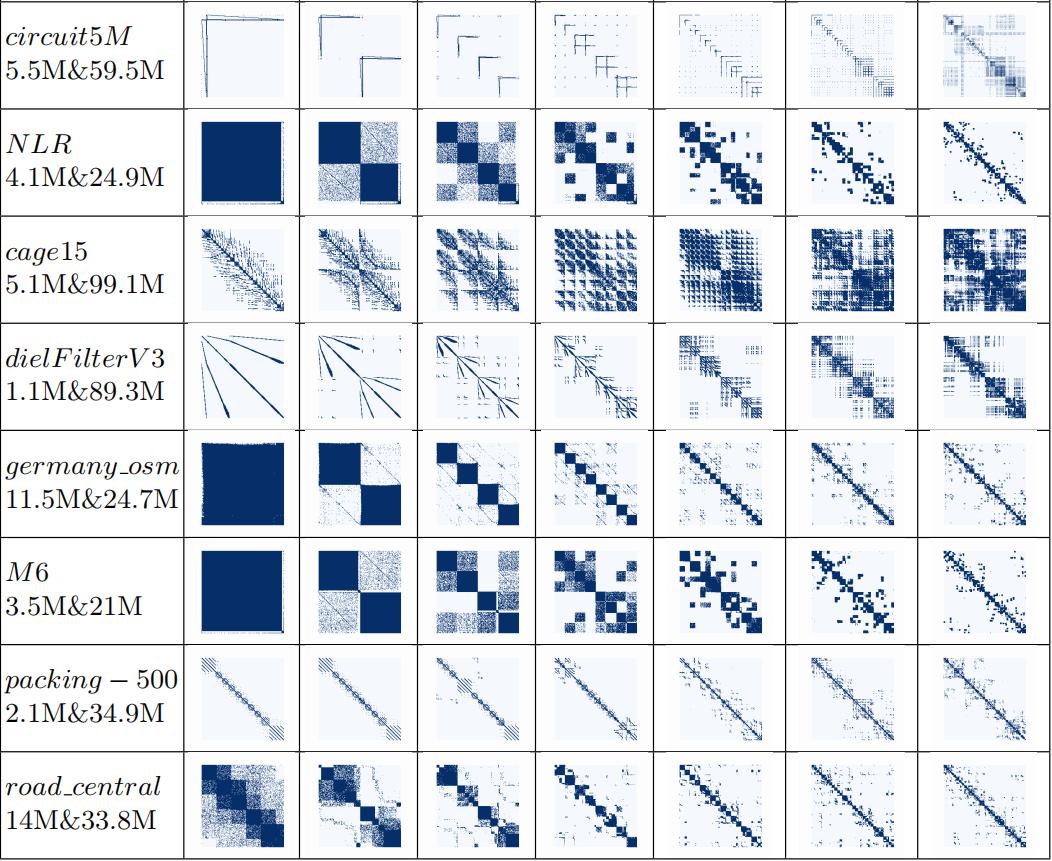 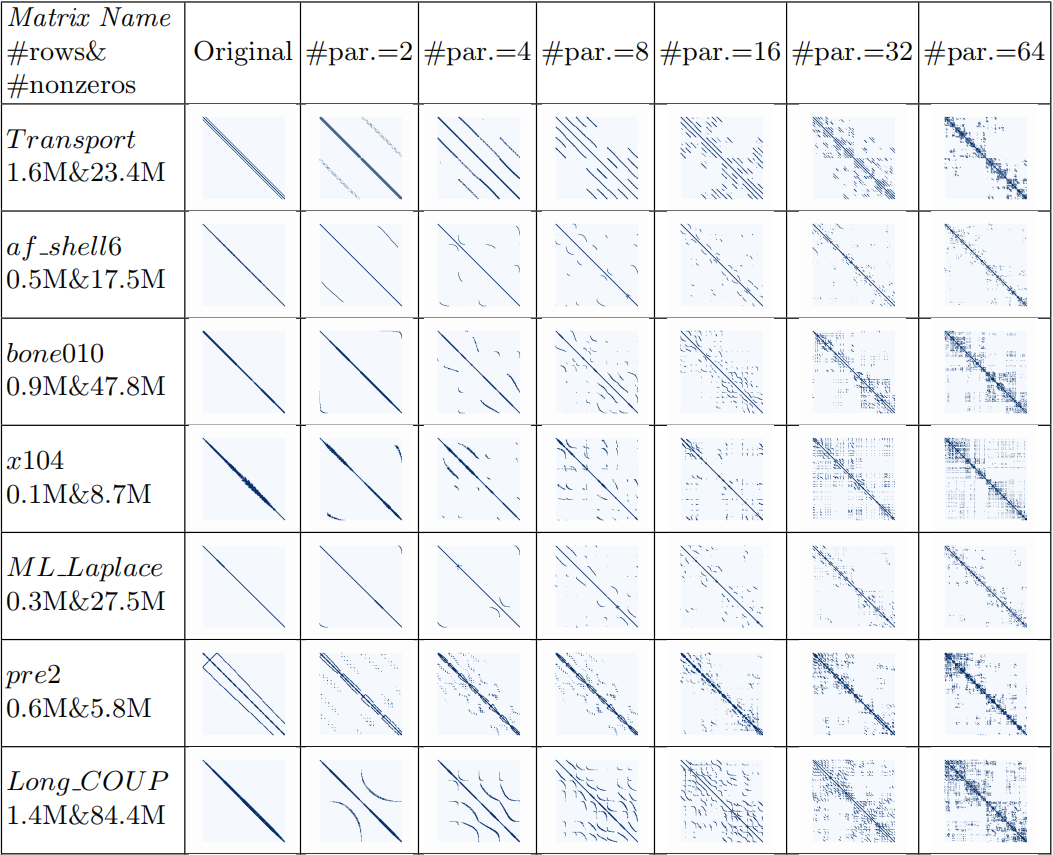 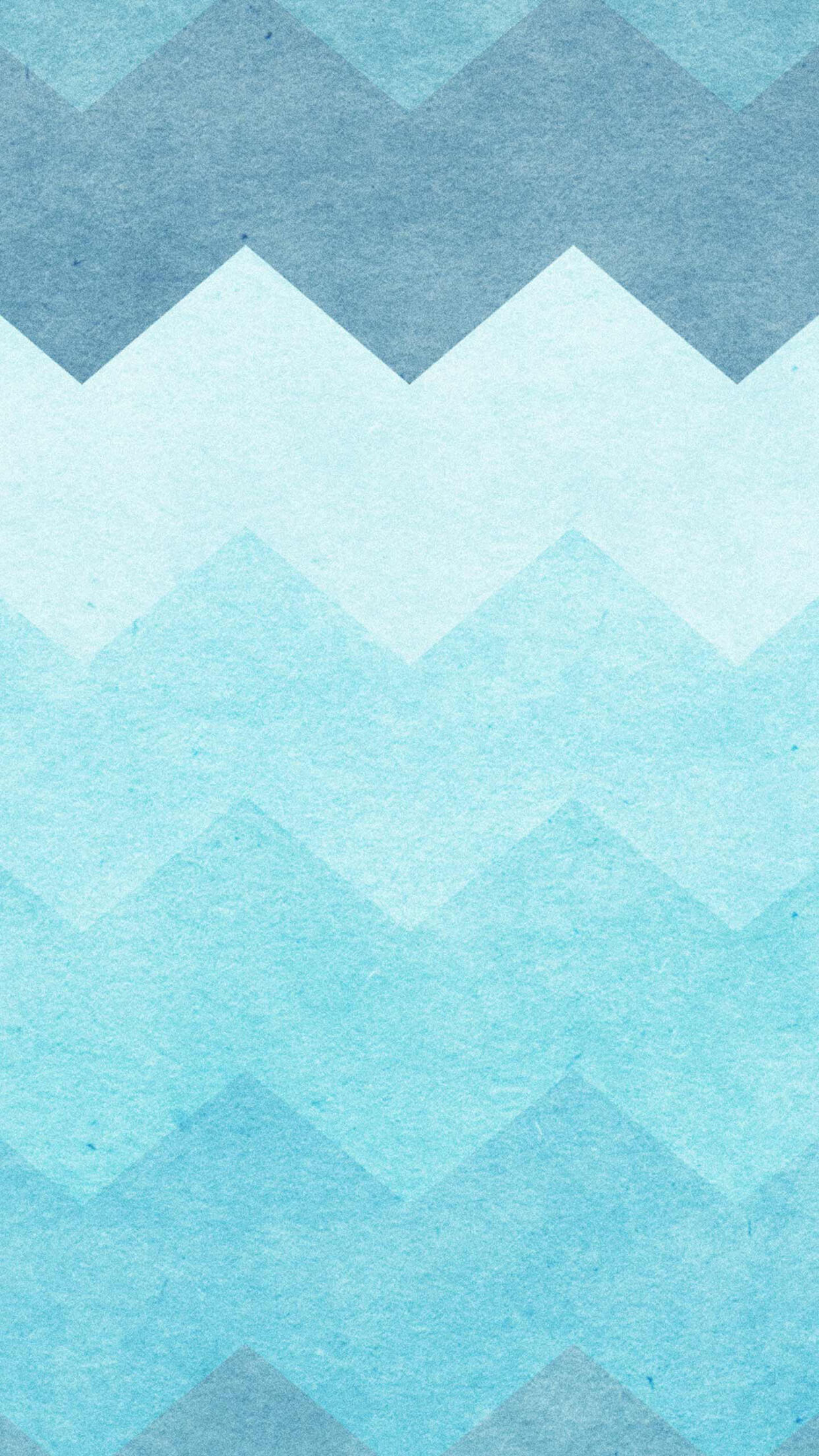 Part 4
NUMA-Aware SpMV Algorithm
Part 4. NUMA-Aware SpMV Algorithm
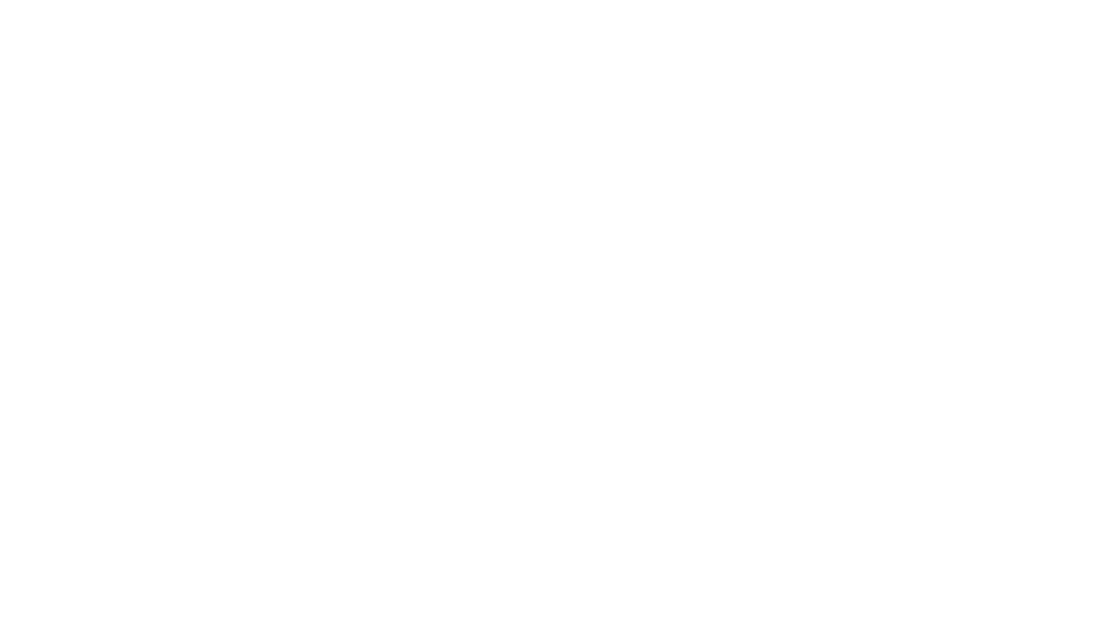 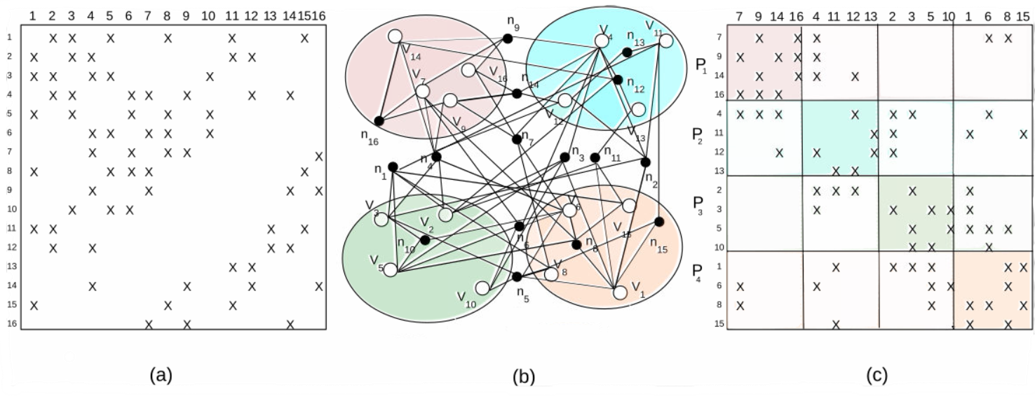 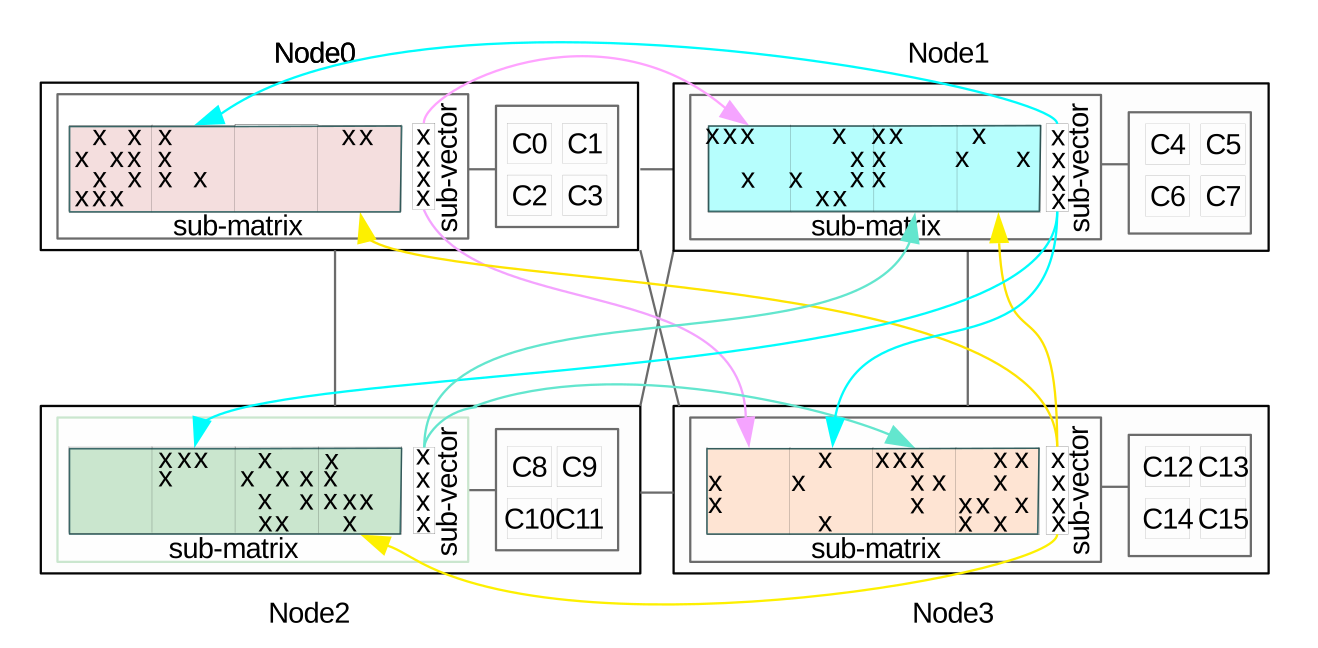 Fig. 5. The computational process of the NUMA-Aware SpMV algorithm on a 16-core four-node NUMA system.
The four row blocks of the sparse matrix in Fig. 4.(c) are allocated onto the four nodes, and the four sub-vectors are also evenly distributed. When computing SpMV, the cross-node memory accesses for remote x are visualized by using lines with arrows.
Part 4. NUMA-Aware SpMV Algorithm
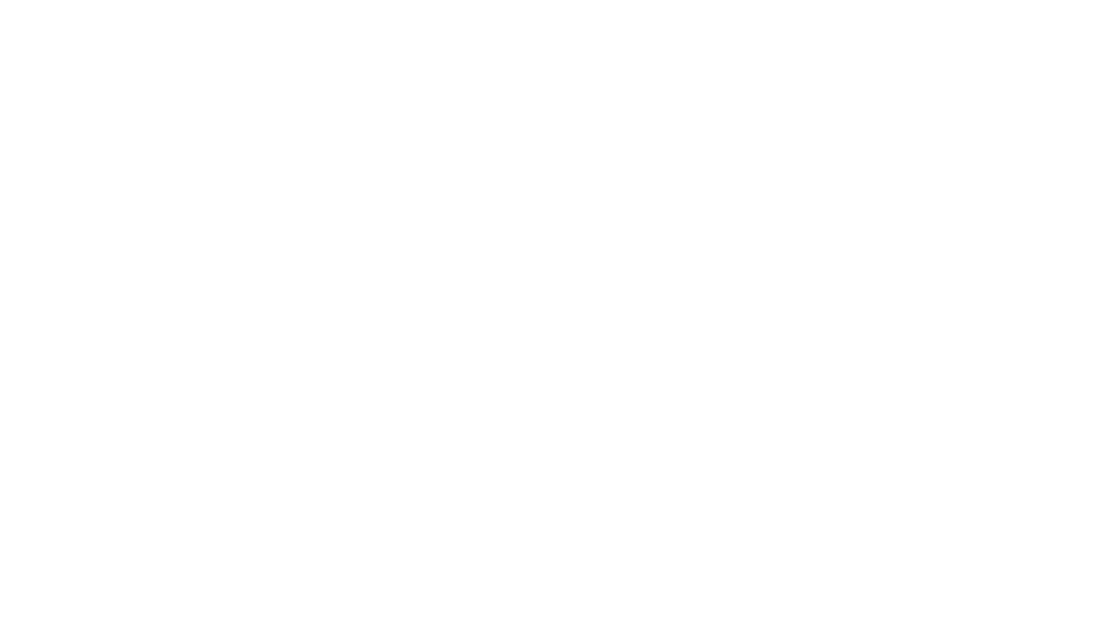 We design and implement NUMA-Aware SpMV algorithm.
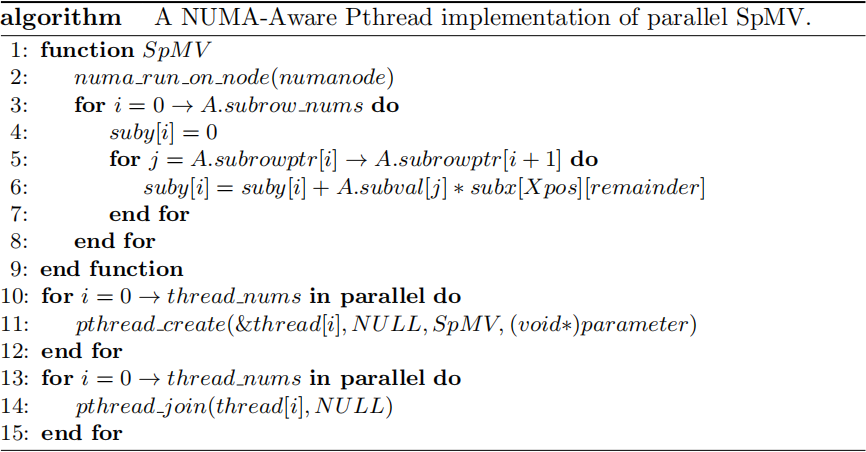 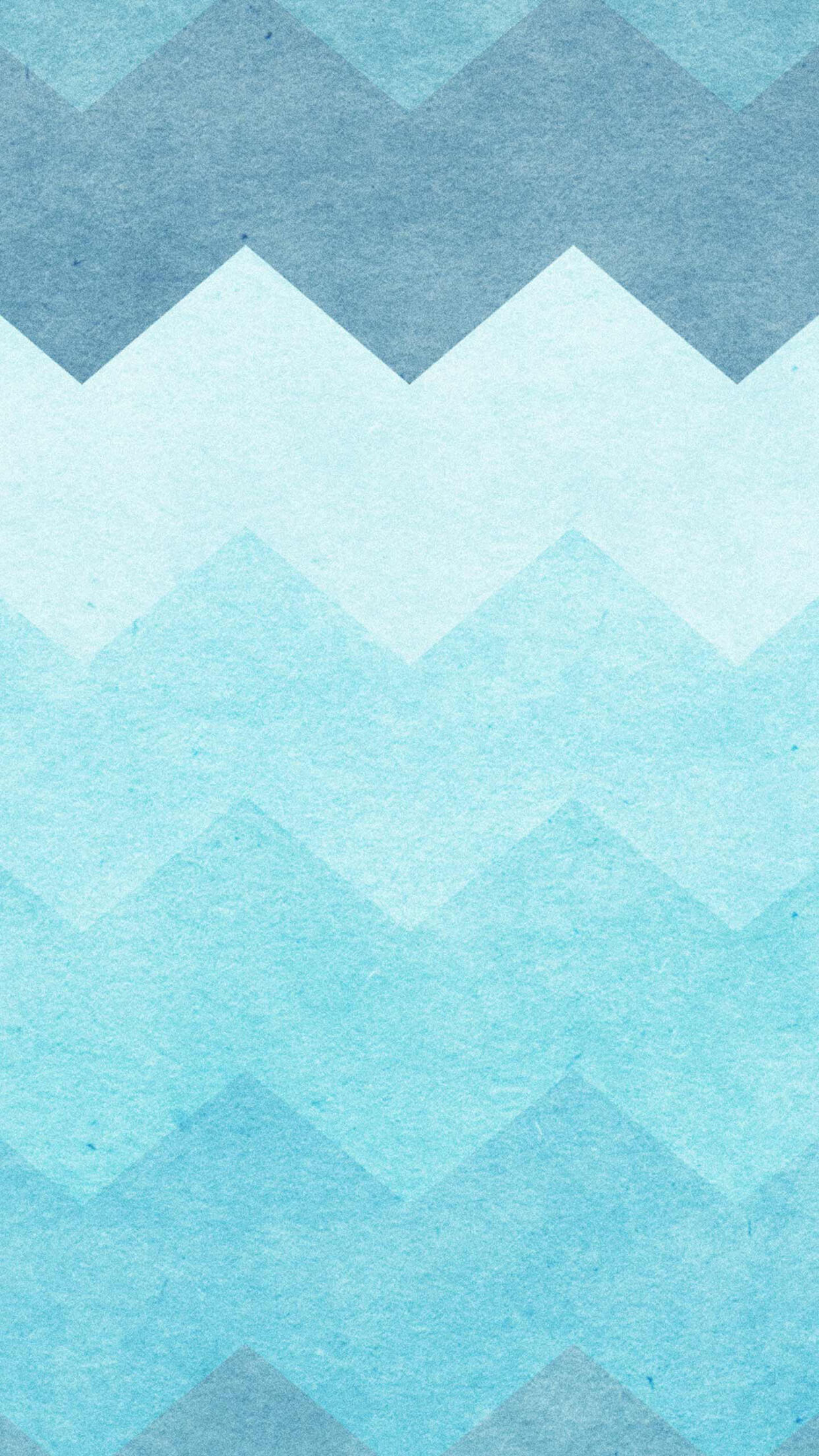 Part 5
Performance and Analysis
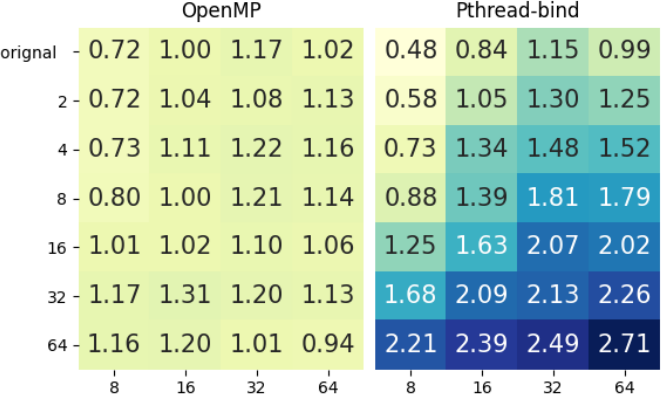 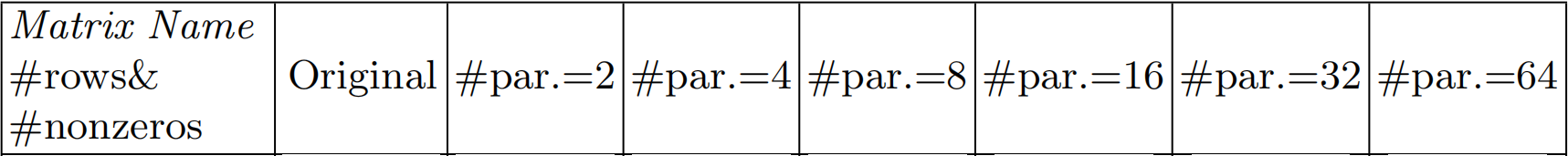 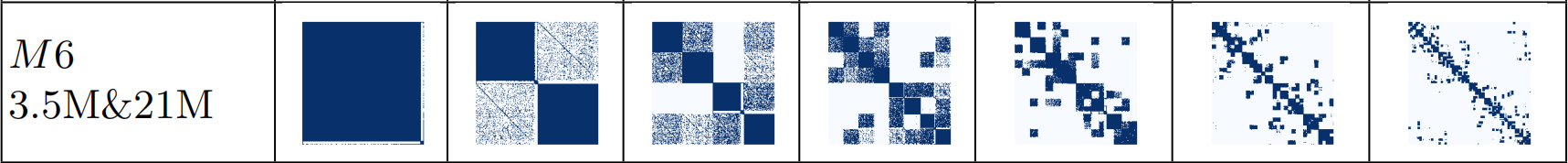 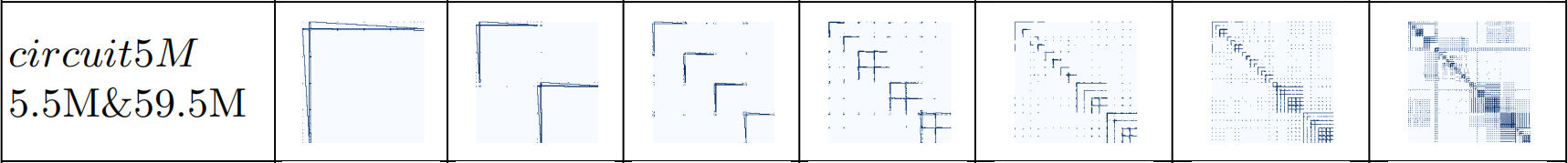 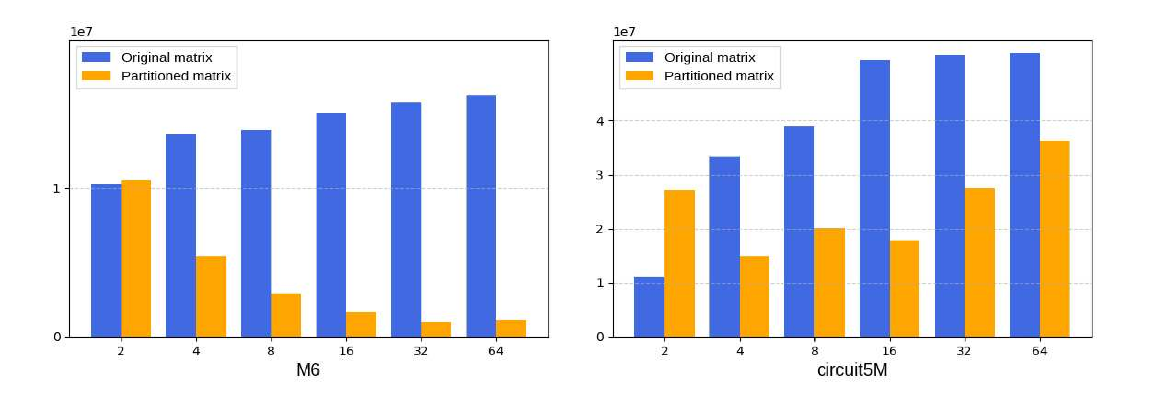 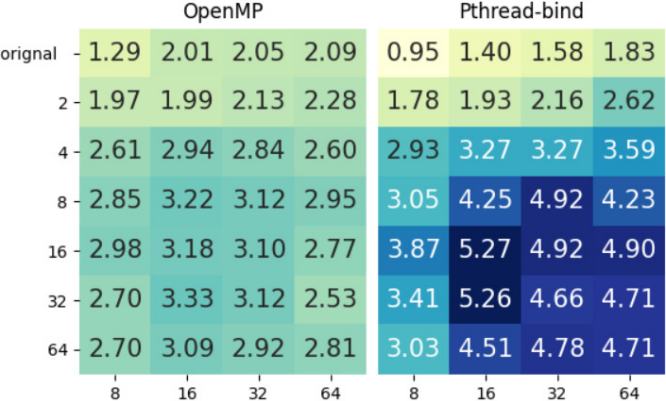 Part 5. Performance and Analysis
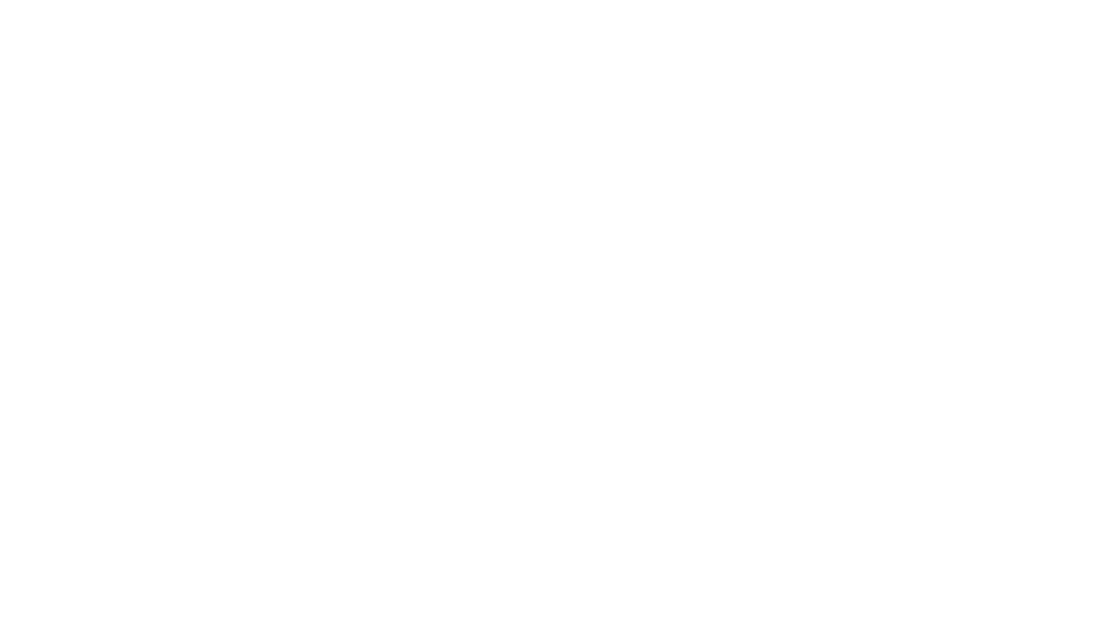 Hypergraph partitioning can improve data locality, reduce cross node traffic, and improve performance.
M6
Fig. 6. Comparison of communication volume before and after partitioning under different number of blocks (the x-axis is the number of partitioned blocks, the y-axis is the communication volume).
circuit5M
Part 5. Performance and Analysis
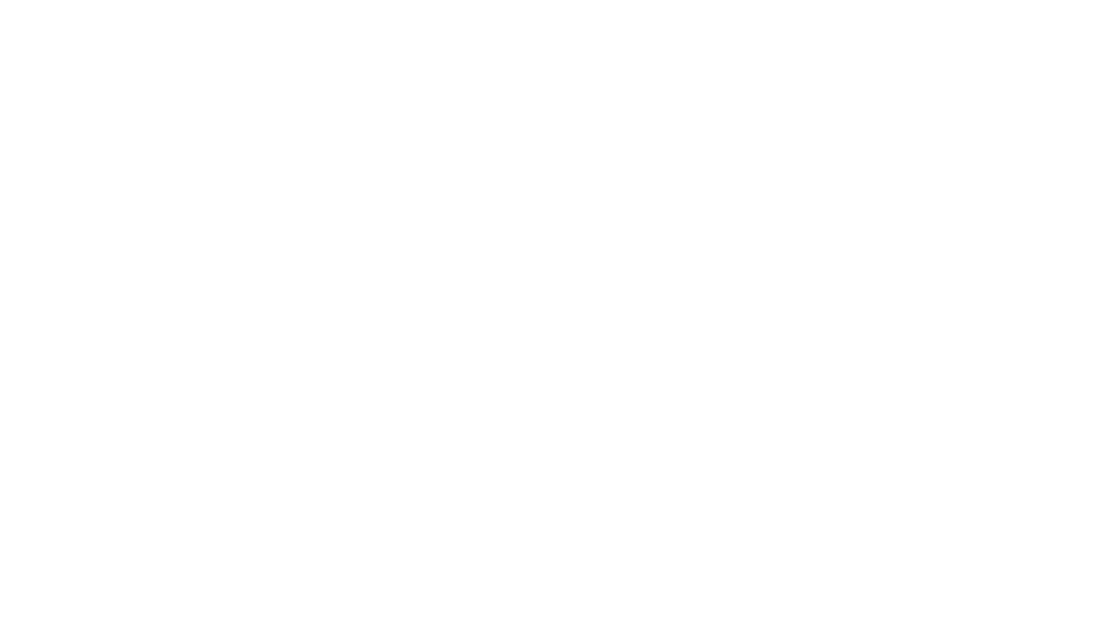 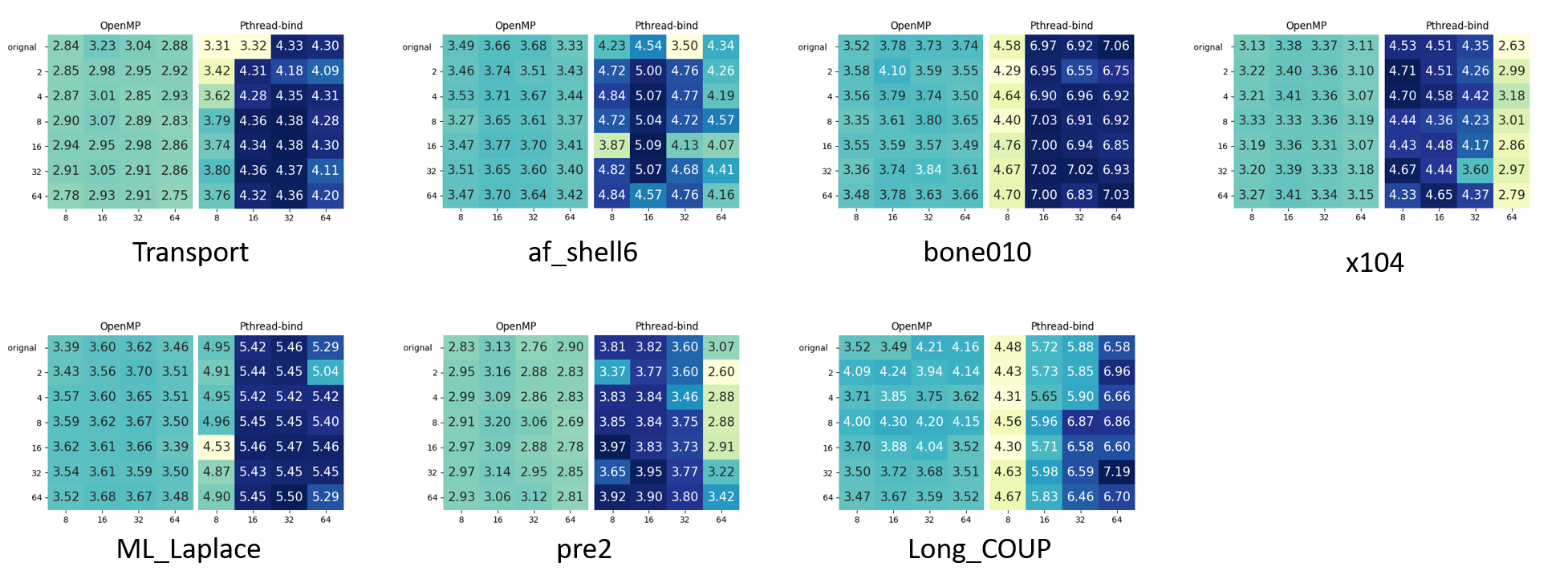 Performance of OpenMP SpMV (left) and NUMA-Aware SpMV (right) on Phytium 2000+. In each subfigure, x-axis and y-axis refer to the number of threads and partitions, respectively. The heatmap values are in single precision GFlop/s.
Part 5. Performance and Analysis
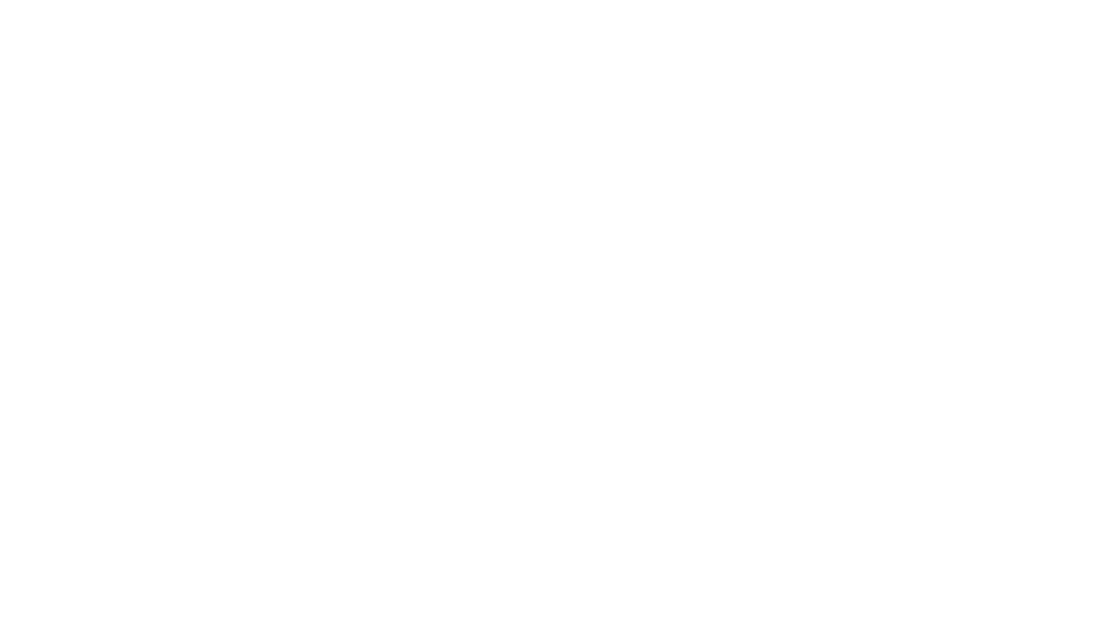 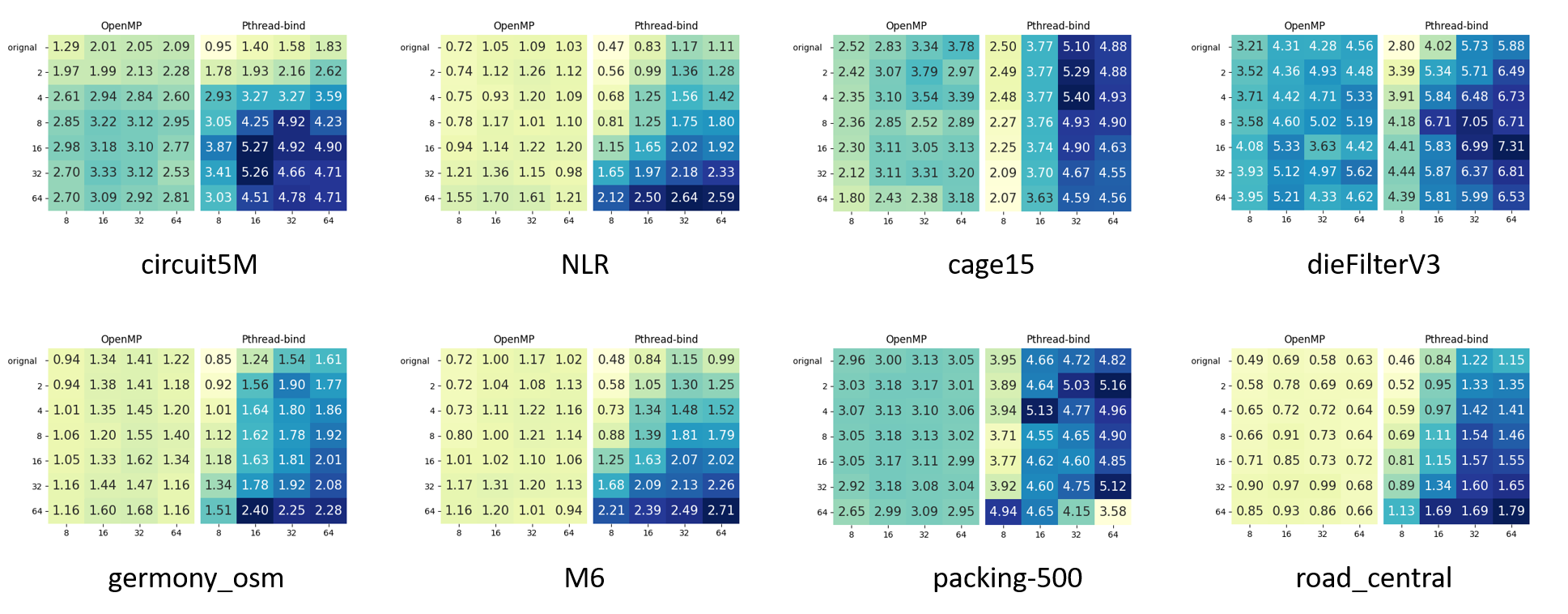 Performance of OpenMP SpMV (left) and NUMA-Aware SpMV (right) on Phytium 2000+. In each subfigure, x-axis and y-axis refer to the number of threads and partitions, respectively. The heatmap values are in single precision GFlop/s.
Part 5. Performance and Analysis
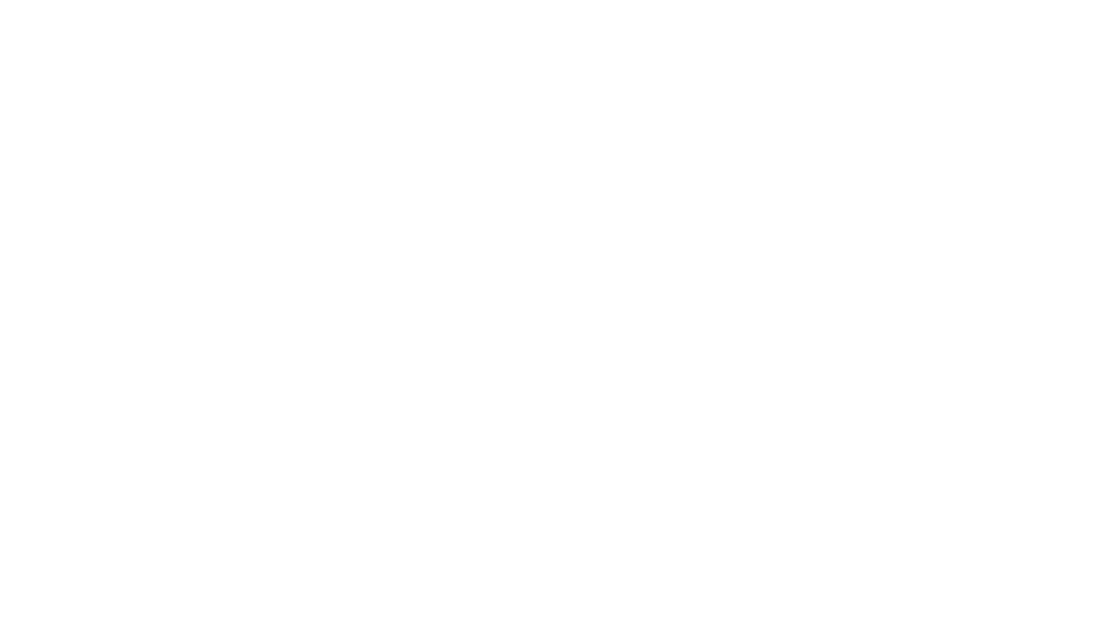 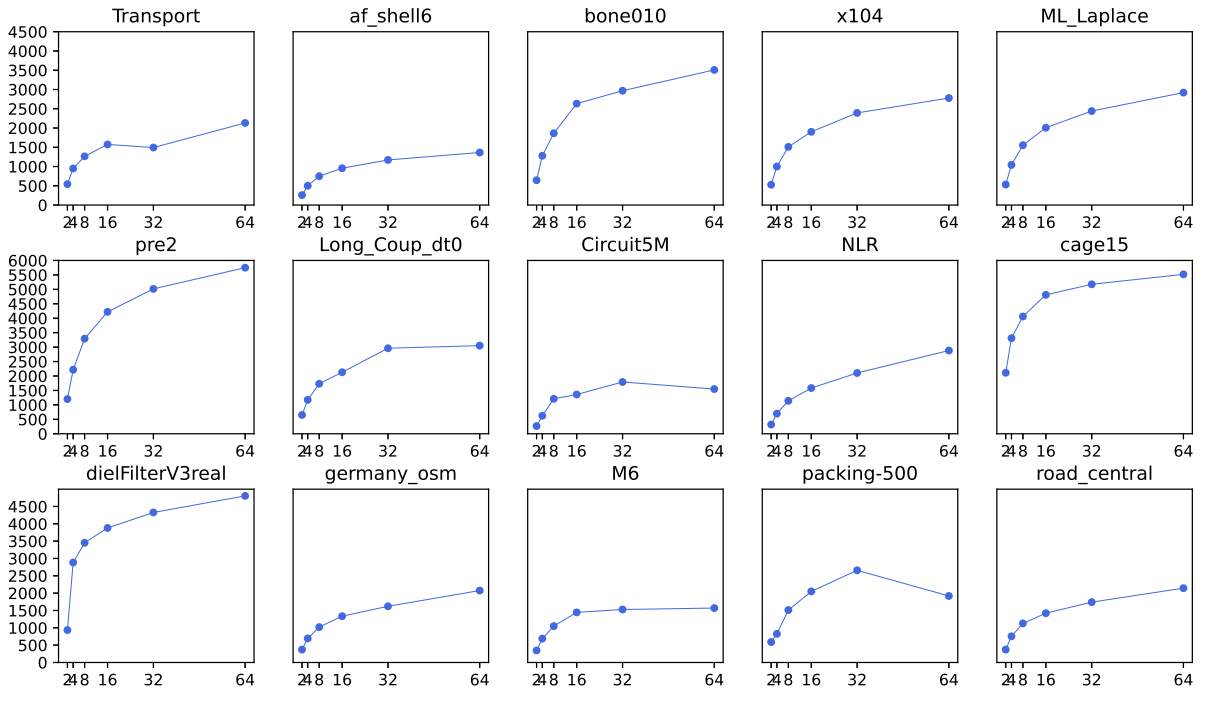 In general, the optimal performance of NUMA-Aware SpMV mainly concentrates on 16 and 32 partitions due to the different distribution of non-zero elements in the matrix. It can be seen that the proportion increases with the increase of the number of zones.
Fig. 7. The ratio of hypergraph time to a single NUMA-Aware SpMV time
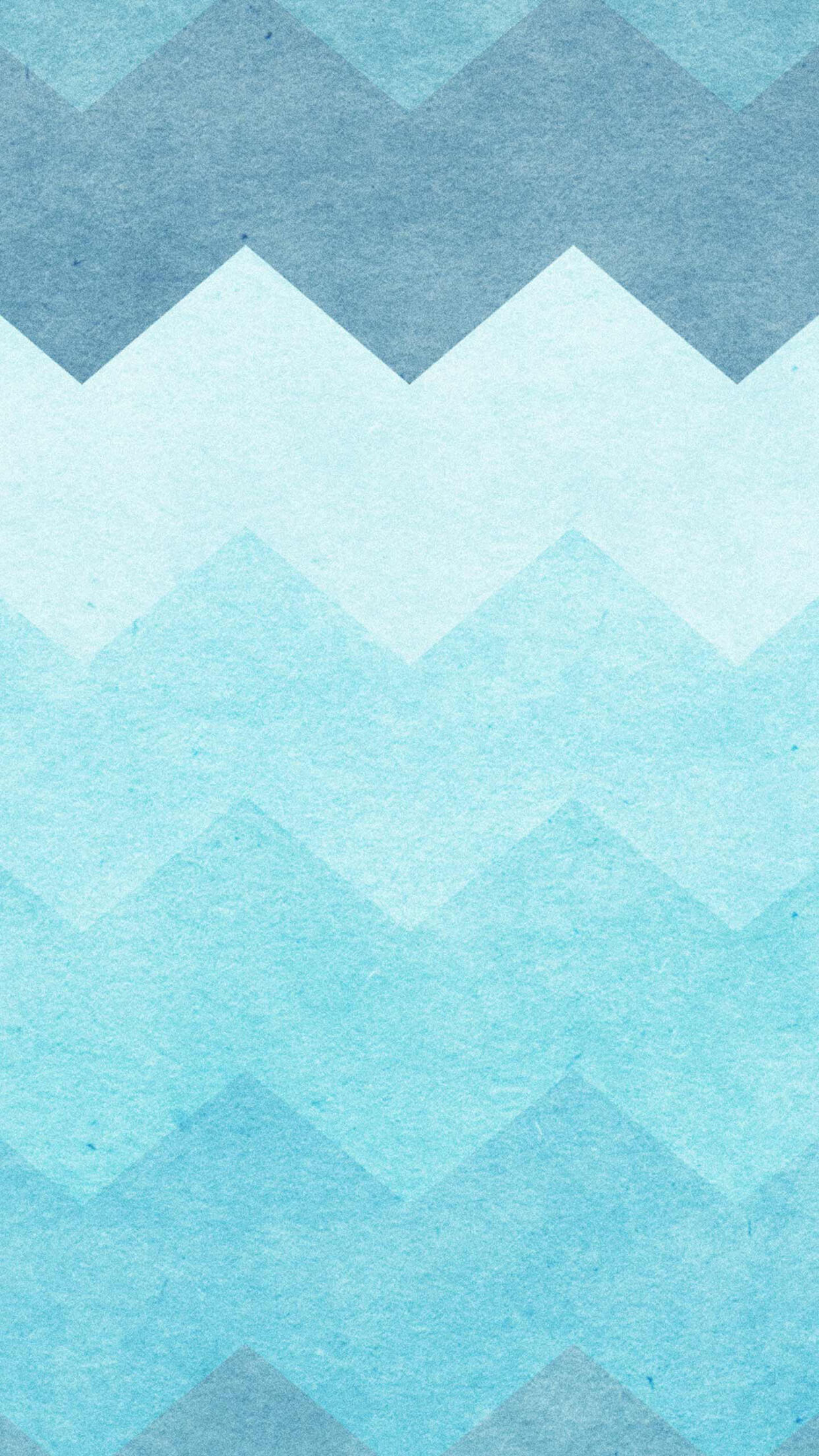 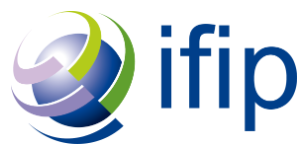 NPC 2020
The 17th Annual IFIP International Conference on Network and Parallel Computing
Online, September 28-30, 2020
Thank you for attention
Authors ：Xiaosong Yu 1, Huihui Ma 1,  Zhengyu Qu 1, Jianbin Fang 2, Weifeng Liu 1
1 Super Scientific Software Laboratory, Department of Computer Science and
Technology, China University of Petroleum-Beijing
2 Institute for Computer Systems, College of Computer, National University of
Defense Technology
2019215847@student.cup.edu.cn, 2019211254@student.cup.edu.cn,
2019215846@student.cup.edu.cn, j.fang@nudt.edu.cn, weifeng.liu@cup.edu.cn